Chapter 2 - Heroesby Robert Cormier
LO: 
 To analyse the character of Francis before and after the war.
Introduce the character of Nicole Renard.
ST: I can comment on characterisation.
Starter: What have we learnt about Francis? Consider the description of the character, his actions, interactions and the dialogue the character uses.
Task: Let’s read chapter 2.
Will Nicole be an important character in the novel?  Why?
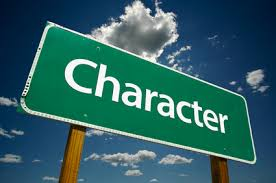 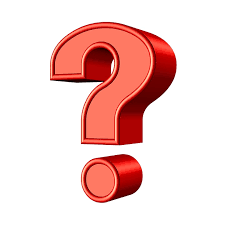 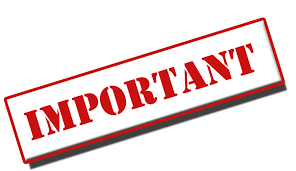 What are your first impressions of Nicole?   What words and phrases are used to describe her?
Francis:
How is the young Francis different to Francis the war veteran?
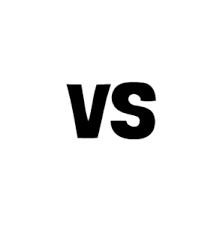 Francis the veteran
Young Francis
Francis now and then.
 	
The young Francis we meet in 
chapter two is a very shy boy.
From the moment he first sees Nicole he falls in love with her.  He sees her as perfectly pure and beautiful.  Francis is naïve and innocent, his ambition is to read all the books in the public library. This is a stark contrast to Francis the war veteran; a man filled with despair and rage, desperately seeking revenge.
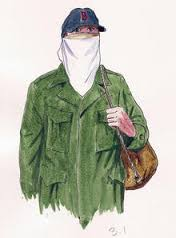 Chapter Two
Extension Questions.
At the beginning of this chapter, how does the writer show that this is the beginning of the action of the book, in terms of time?

2. How does the first description of Nicole establish her character? Look carefully at the words used about her in the paragraph beginning ‘Nicole Renard was small and slender’ (page 9).

3. In the five paragraphs that follow the sentence ‘I knelt there like a knight at her feet’ (page 10), how does the writer describe Francis’s words and actions to show that he is very young here?

4. Look at the paragraph beginning ‘I was so startled by her voice’ (page 13). How does the author show that Francis is very young here?